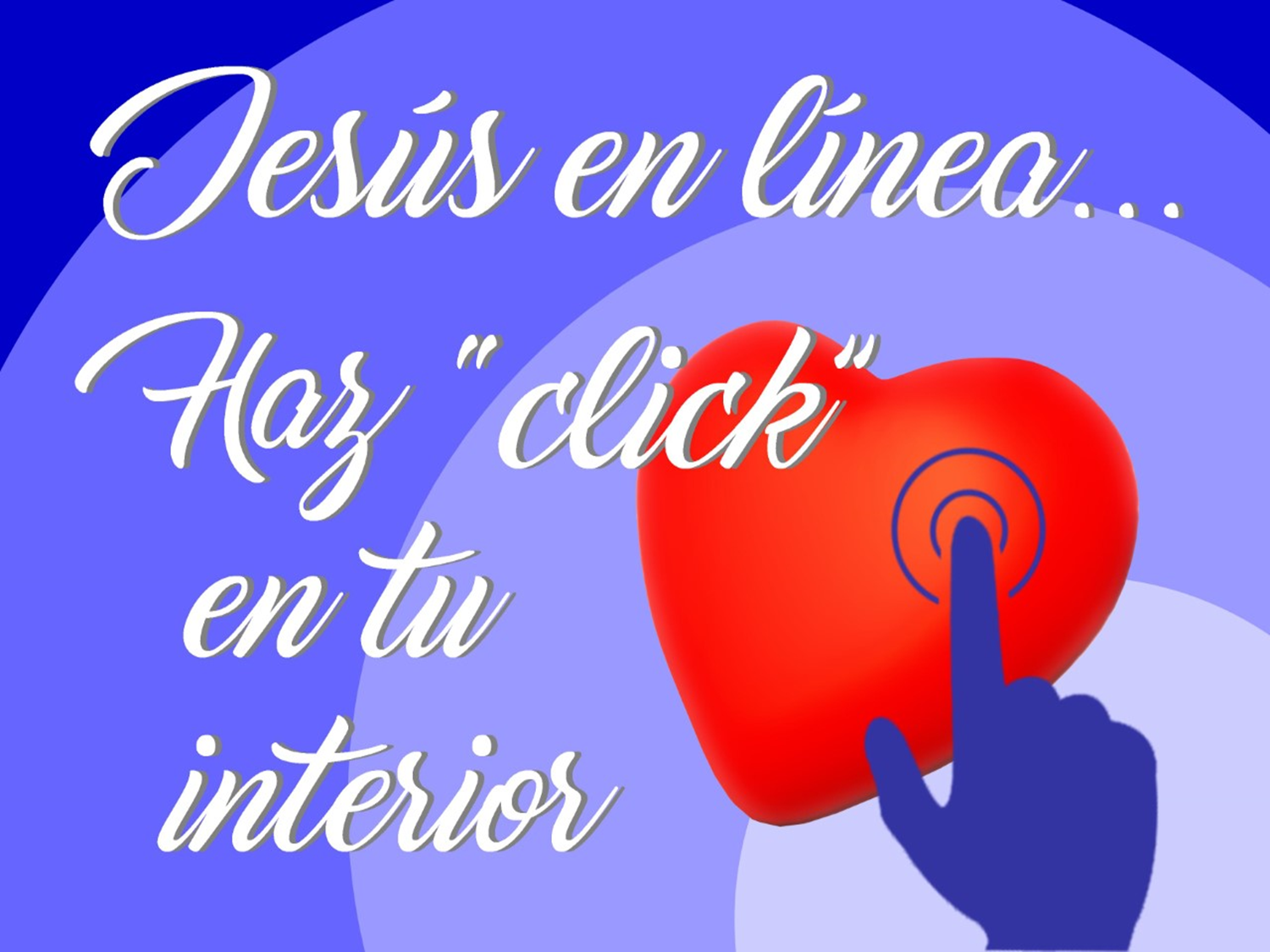 1ª  SEMANA DE ADVIENTO 2016
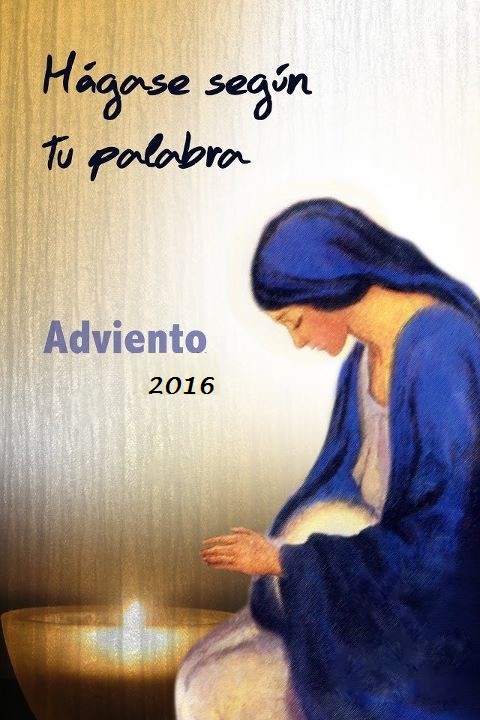 Pincha aquí
https://www.youtube.com/v/s6tiH5dOq94?autoplay=1